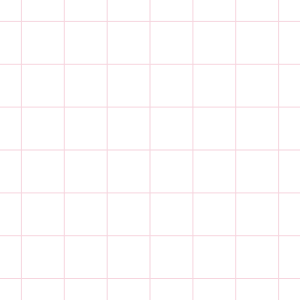 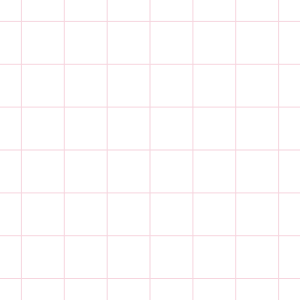 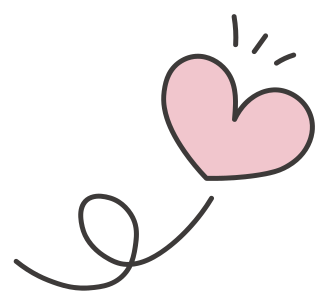 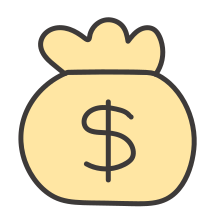 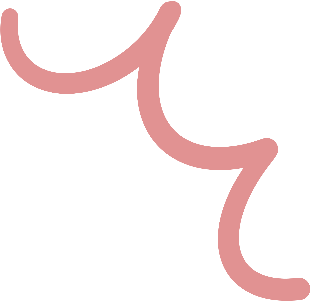 XIN CHÀO CÁC EM!
CHÀO MỪNG CÁC EM ĐẾN VỚI BUỔI HỌC NGÀY HÔM NAY!
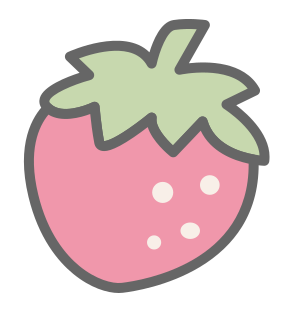 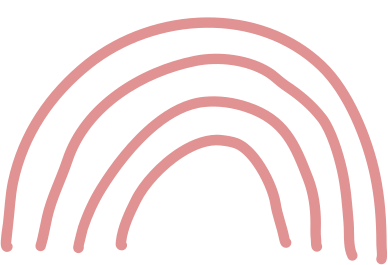 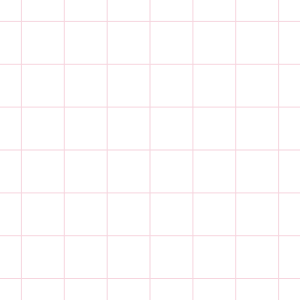 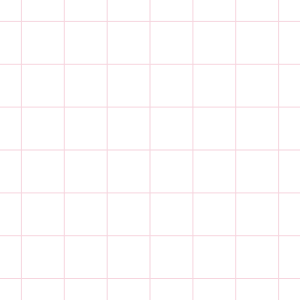 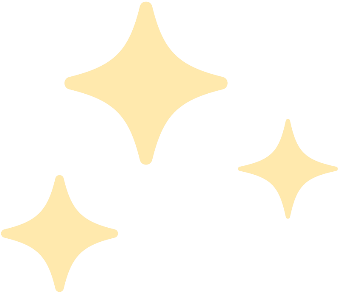 KHỞI ĐỘNG
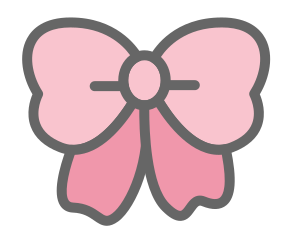 Nếu em giao một nhiệm vụ nào đó cho người khác, em có phát biểu nhiệm vụ đó rõ ràng hay không?
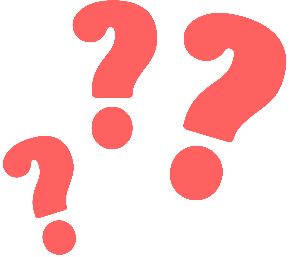 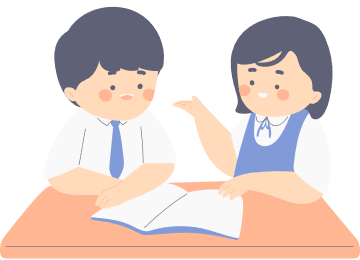 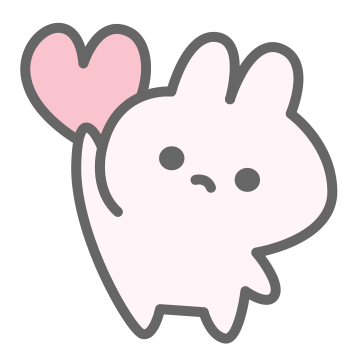 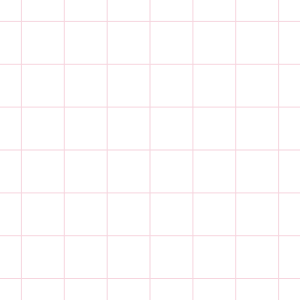 KHỞI ĐỘNG
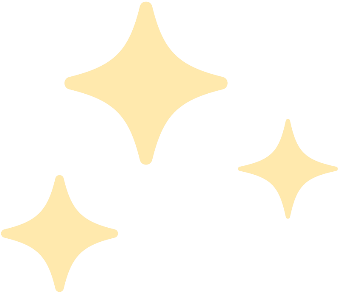 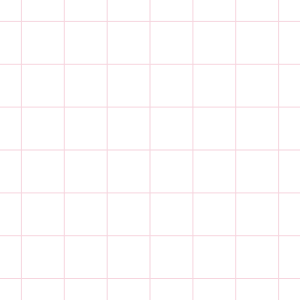 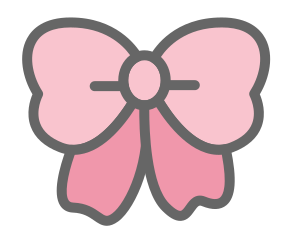 Muốn phát biểu nhiệm vụ rõ ràng thì cần chú ý điều gì trong phát biểu nhiệm vụ?
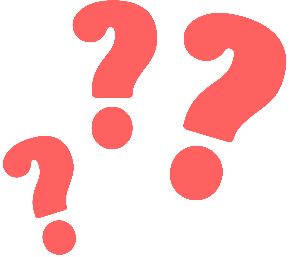 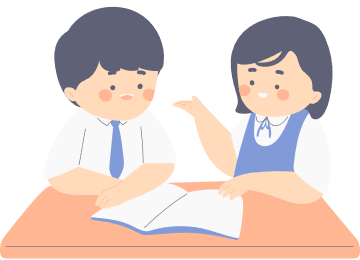 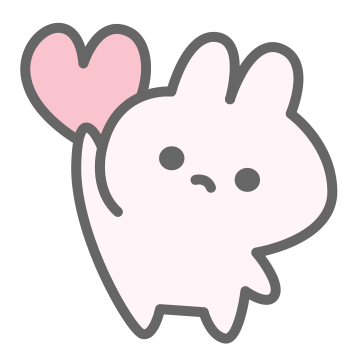 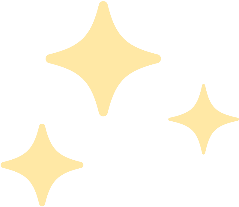 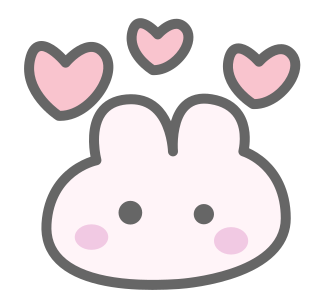 CHỦ ĐỀ F2. NHIỆM VỤ CỦA EM 
VÀ SỰ TRỢ GIÚP CỦA MÁY TÍNH
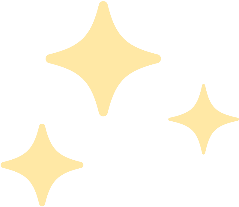 BÀI 1. PHÁT BIỂU NHIỆM VỤ VÀ TÌM SỰ TRỢ GIÚP CỦA MÁY TÍNH
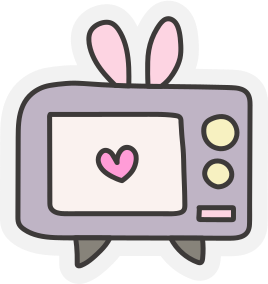 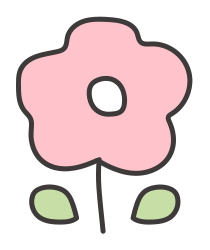 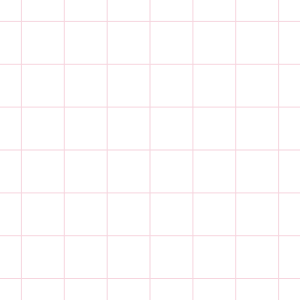 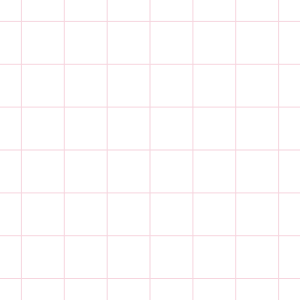 KHÁM PHÁ
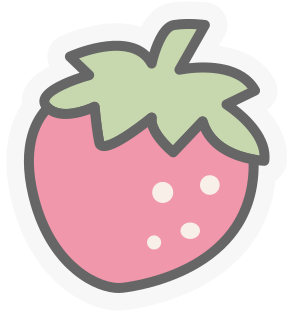 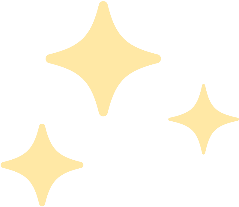 HĐ1. Cách phát biểu một nhiệm vụ
Ví dụ: Cô giáo đã giao nhiệm vụ cho bạn Thuỳ Anh như sau: “Em hãy sử dụng phần mềm trình chiếu tạo ra bài giới thiệu về bản thân. Bài trình chiếu đó có từ 3 đến 5 trang”.
1
Sử dụng phần mềm trình chiếu để tạo một bài trình chiếu; nội dung bài trình chiếu là giới thiệu về bản thân.
Cái đã có, đã cho biết:
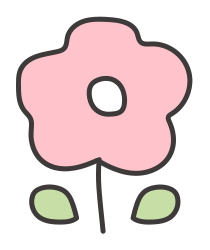 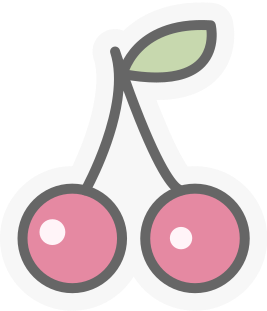 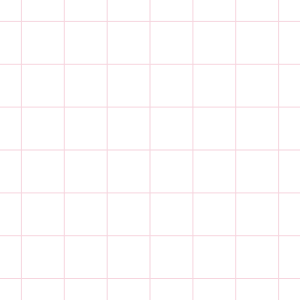 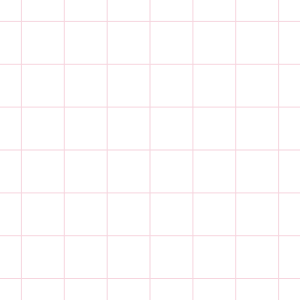 KHÁM PHÁ
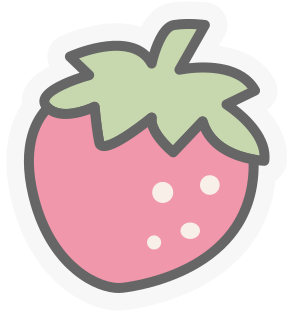 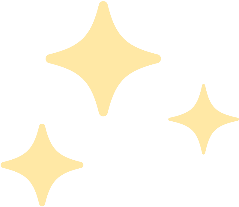 HĐ1. Cách phát biểu một nhiệm vụ
Ví dụ: Cô giáo đã giao nhiệm vụ cho bạn Thuỳ Anh như sau: “Em hãy sử dụng phần mềm trình chiếu tạo ra bài giới thiệu về bản thân. Bài trình chiếu đó có từ 3 đến 5 trang”.
1
Bài trình chiếu giới thiệu về bản thân, bài trình chiếu có từ 3 đến 5 trang.
Kết quả cần đạt
(sản phẩm cần có):
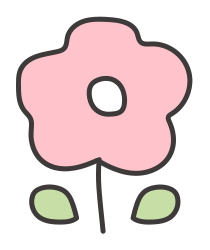 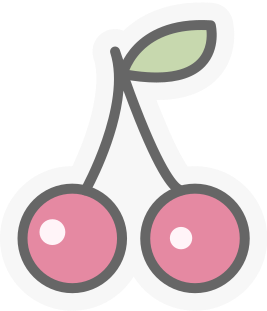 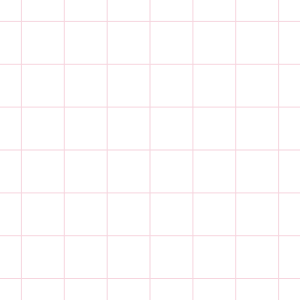 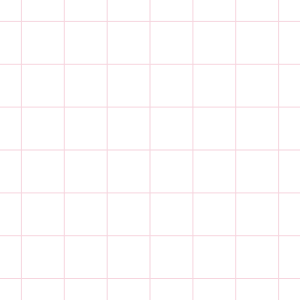 KHÁM PHÁ
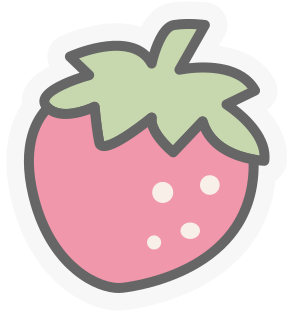 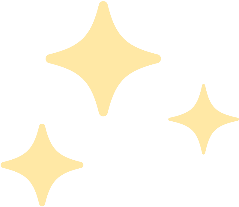 HĐ1. Cách phát biểu một nhiệm vụ
Câu hỏi 1 SGK tr.68: Anh Việt Phương giao nhiệm vụ cho em Hà Phương: “Trong tập ảnh của gia đình, em hãy chọn bức ảnh em thích nhất có cả bố, mẹ và hai anh em mình. Anh sẽ đưa bức ảnh đó vào bưu thiếp chúc thọ ông, bà”. Trong nhiệm vụ được giao, em Hà Phương đã có những gì, đã biết những gì và kết quả cần đạt là gì?
1
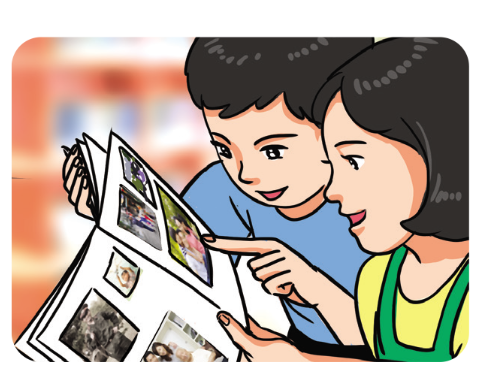 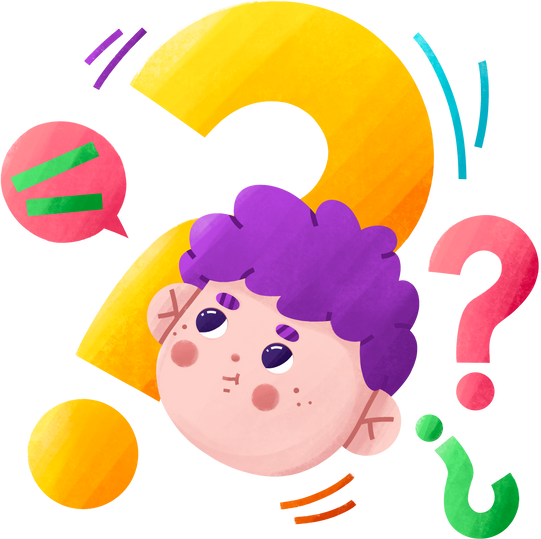 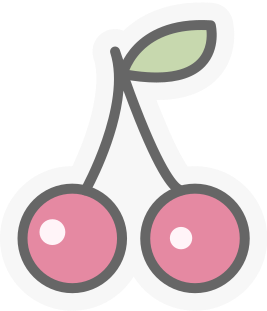 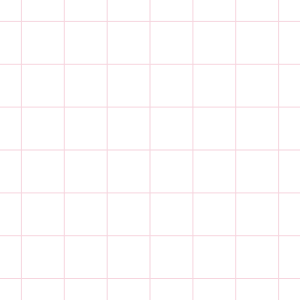 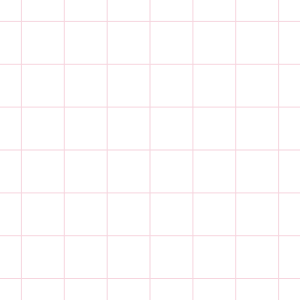 KHÁM PHÁ
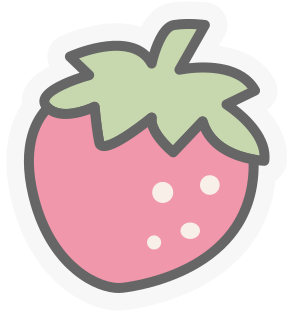 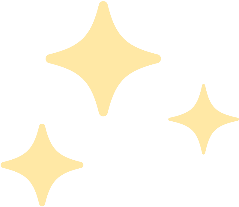 HĐ1. Cách phát biểu một nhiệm vụ
Trả lời:
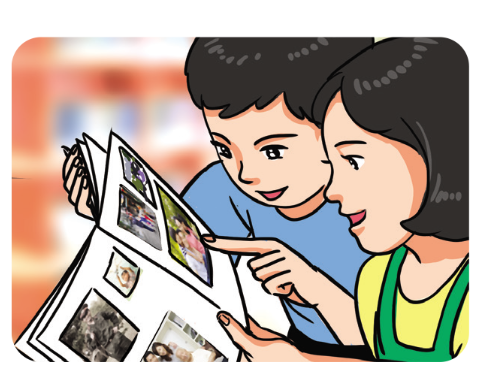 Bạn Hà Phương đã có tập ảnh của gia đình, bạn phải chọn ảnh đẹp nhất để anh đưa và thiệp chúc thọ ông bà.
1
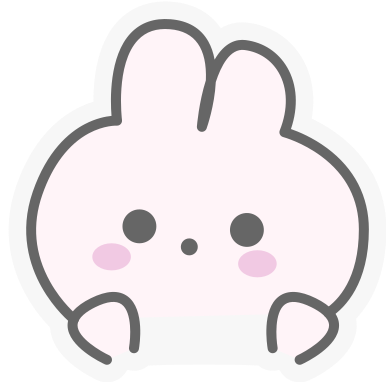 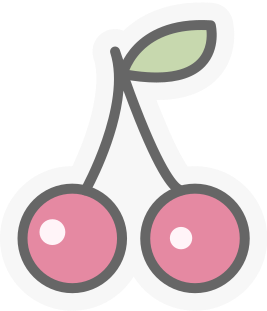 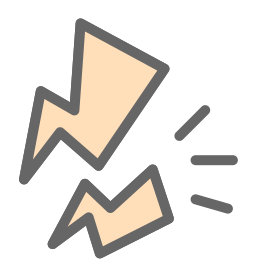 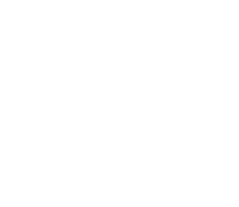 NHẬN
XÉT
Với câu hỏi đã cho, dễ nhận biết Hà Phương đã có tập ảnh của gia đình, công việc của em cần làm là chọn một bức ảnh đủ bốn người (bố, mẹ và hai anh em). Câu cuối cùng là câu bổ trợ giải thích thêm về mục tiêu của nhiệm vụ không nhất thiết phải có, không phải là kết quả mà Hà Phương cần thực hiện. Nếu bỏ câu đó đi thì nhiệm vụ Việt Phương giao cho em là đã rõ ràng, đầy đủ.
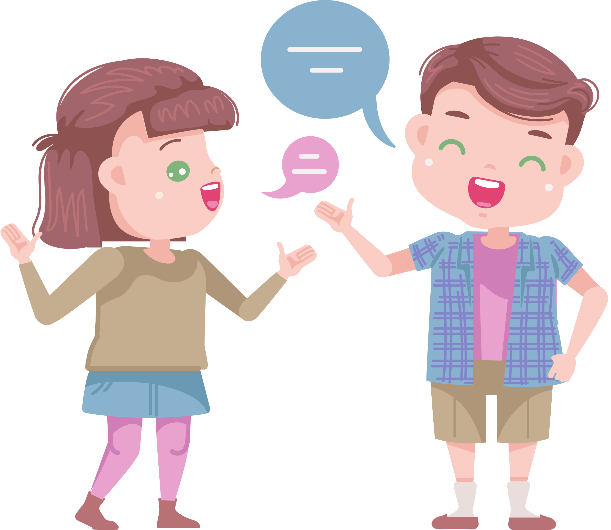 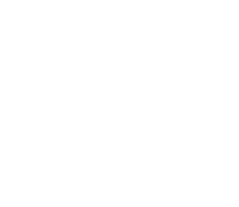 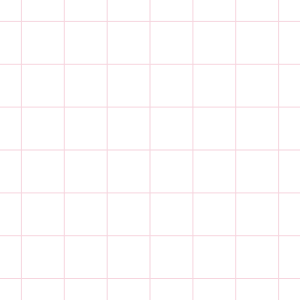 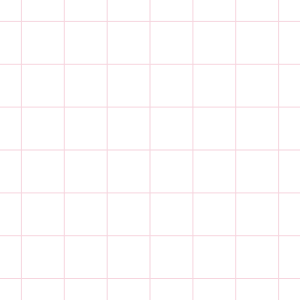 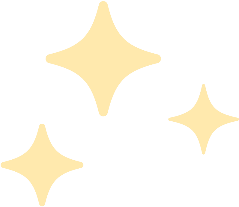 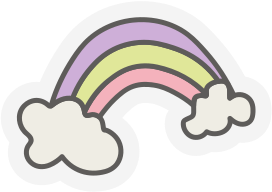 KẾT LUẬN
Khi được giao nhiệm vụ, em phải xác định được những gì đã có và phải làm gì, cần tạo ra cái gì.
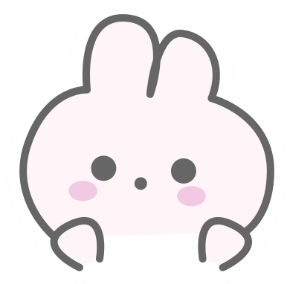 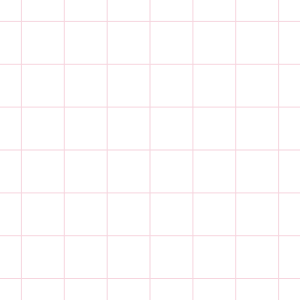 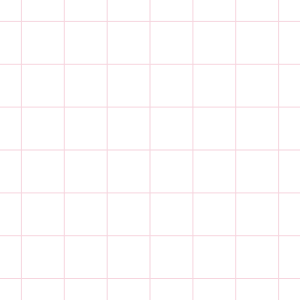 KHÁM PHÁ
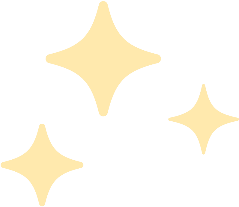 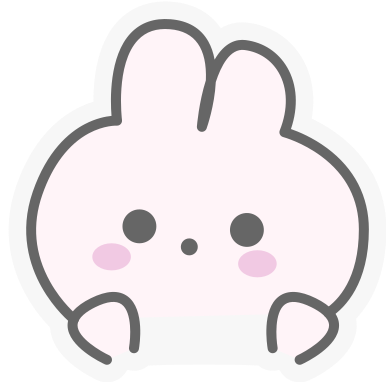 HĐ2. Tìm sự trợ giúp của máy tính
Nhiệm vụ của nhóm em là làm ra những tờ rơi kêu gọi bảo vệ môi trường. Nội dung tờ rơi nêu những tác hại ô nhiễm môi trường do túi nilon gây ra. Mỗi tờ rơi này sẽ được mỗi bạn trong lớp đem về nhà, chuyển đến các bậc phụ huynh. Hãy trả lời câu hỏi trong mục 1 và 2 dưới đây.
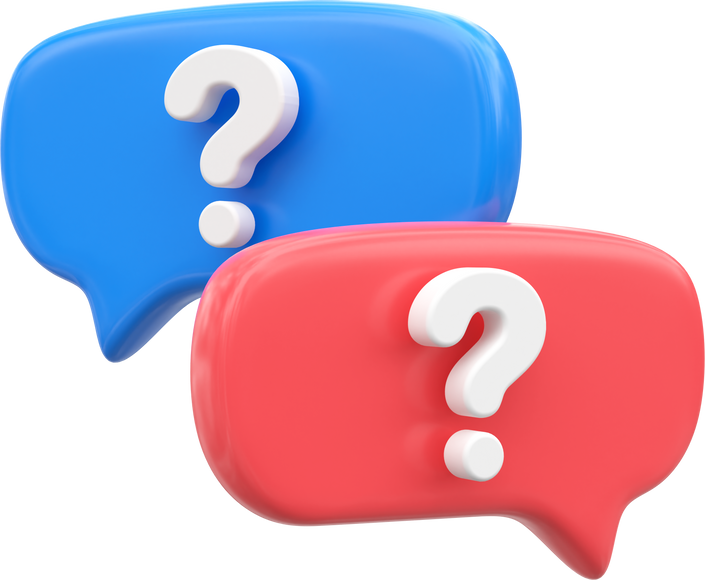 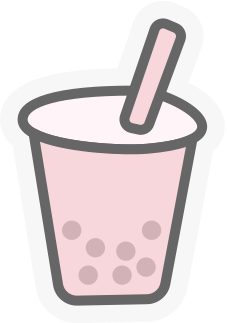 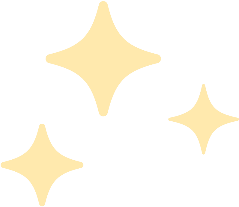 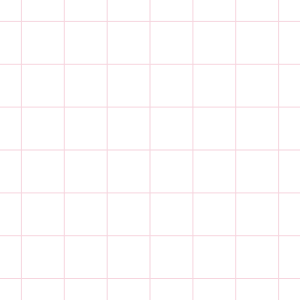 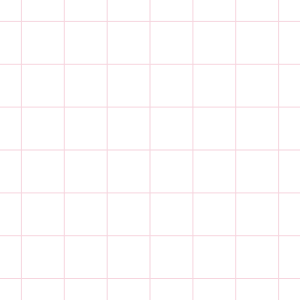 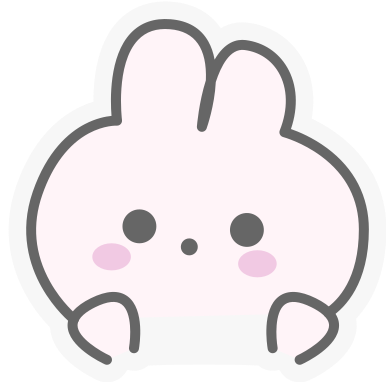 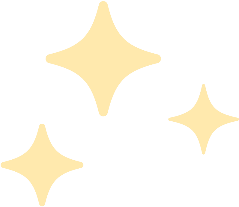 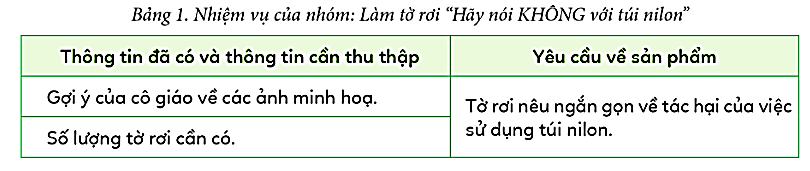 Nhóm em có đồng ý với việc xác định nhiệm vụ (trong Bảng 1) không? Nhóm em có bổ sung gì không?
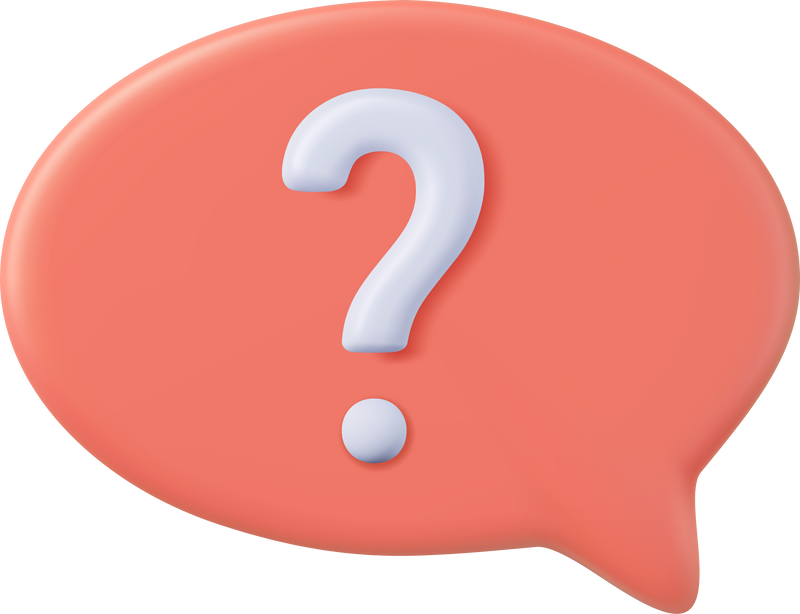 HS quan sát bảng 1 và trả lời câu hỏi:
Yêu cầu về thiết kế tờ rơi, màu sắc, độ rộng của tờ rơi, chất lượng giấy,...
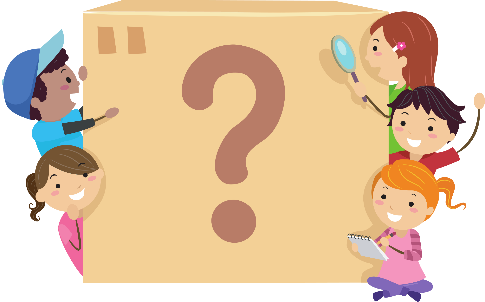 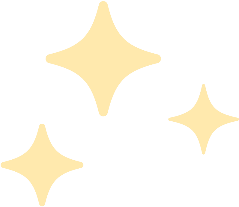 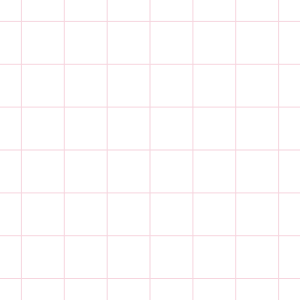 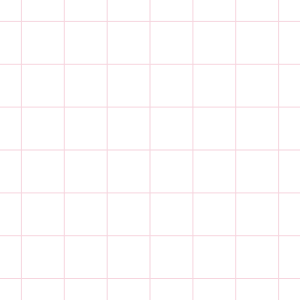 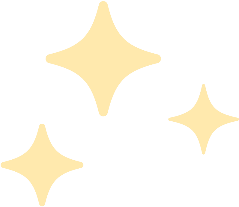 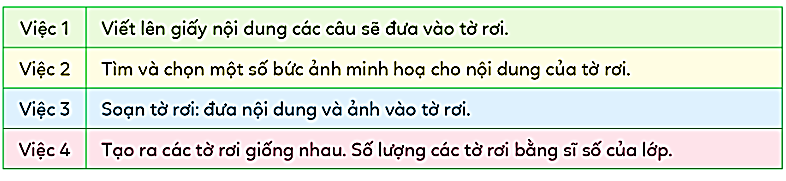 Nhóm Hoa mặt trời đã thảo luận, chia nhiệm vụ đó thành các việc như sau:
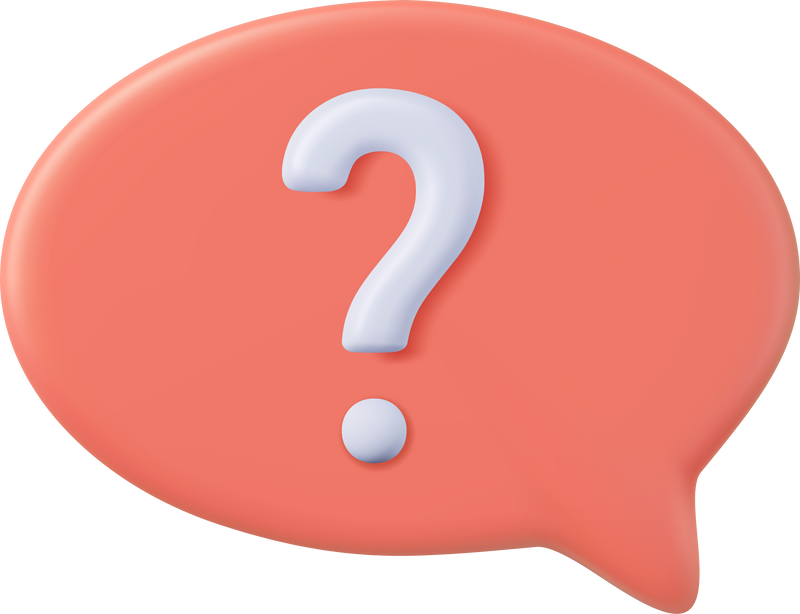 Em có đồng ý với cách chia nhiệm vụ thành các việc nhỏ hơn như nhóm Hoa mặt trời không? Trong những việc nhỏ của nhiệm vụ nói trên, em thấy việc nào có thể sử dụng máy tính trợ giúp?
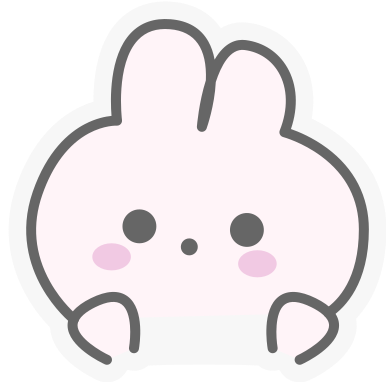 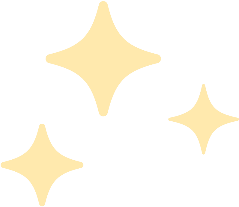 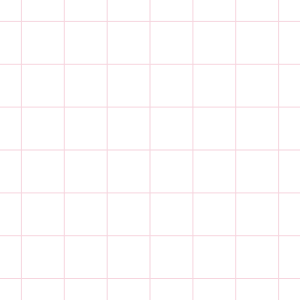 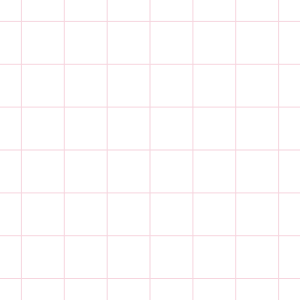 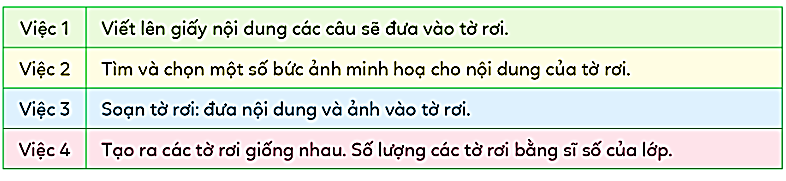 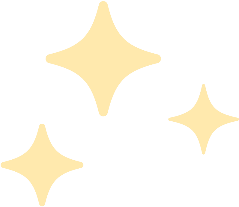 Chia việc 3 thành những việc nhỏ hơn: 
Soạn thảo nội dung bằng máy tính; 
Chọn màu sắc, kiểu chữ; 
Câu tiêu đề cho các ảnh; 
Chuẩn bị giấy; 
Phân công người thực hiện, thời gian hoàn thành nhiệm vụ.
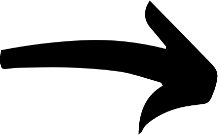 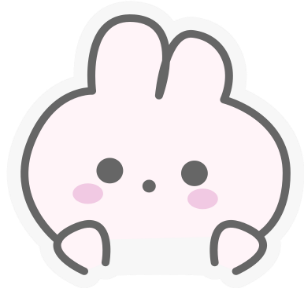 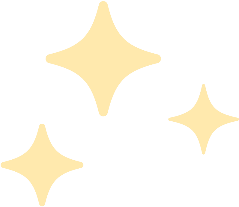 LUYỆN TẬP
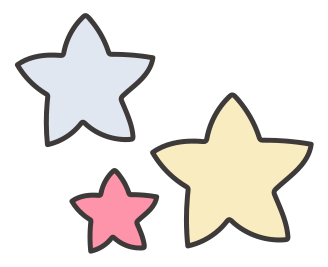 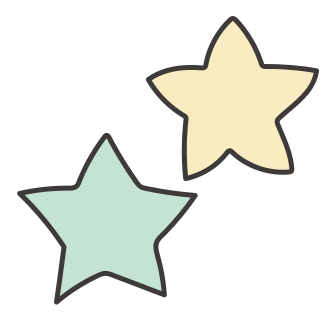 Em hãy phát biểu lại một nhiệm vụ nào đó mà em đã thực hiện, chú ý xác định rõ: 
Những gì đã có, đã biết để thực hiện nhiệm vụ.
Cần làm gì hay sản phẩm cần tạo ra là gì?
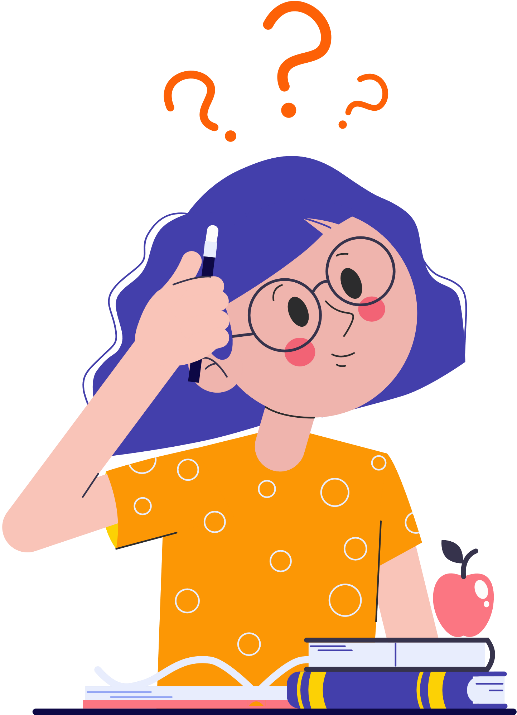 LUYỆN TẬP
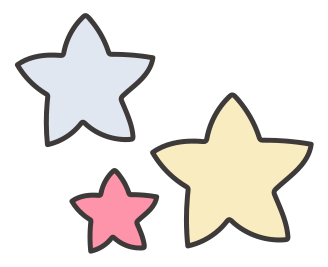 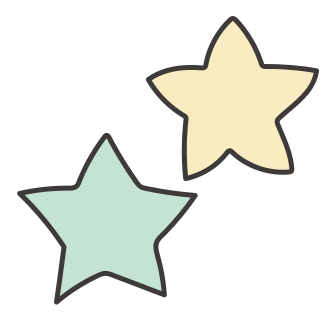 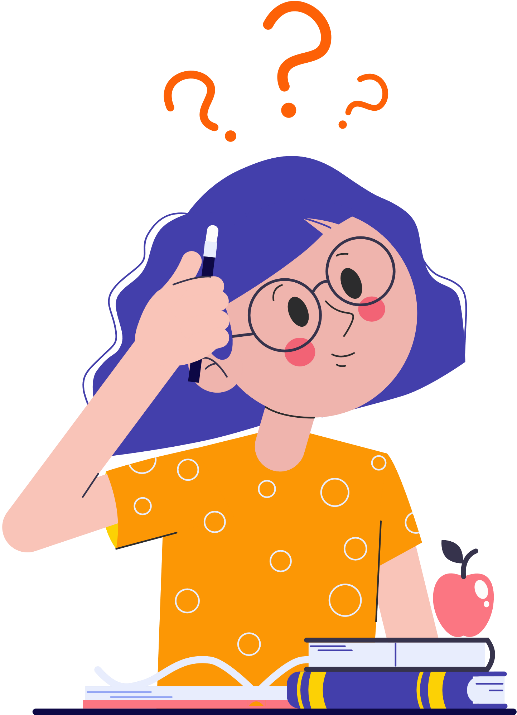 Em hãy sử dụng phần mềm trình chiếu tạo ra bài giới thiệu về bản thân. Bài trình chiếu đó có từ 3 đến 5 trang
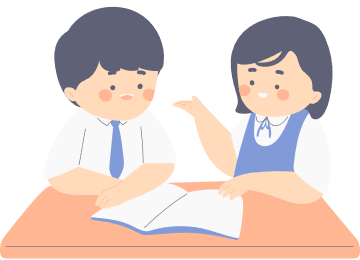 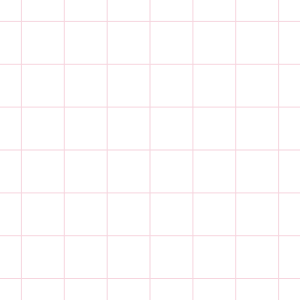 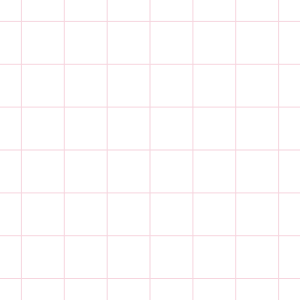 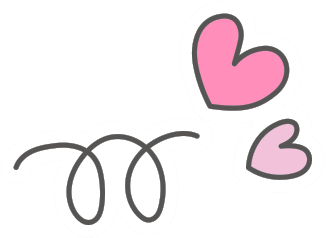 VẬN DỤNG
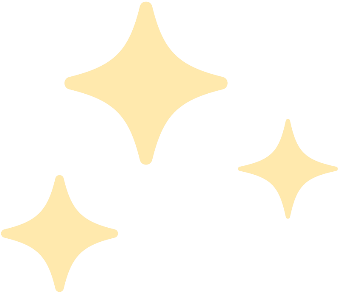 Em hãy kể ra ba việc trong học tập mà em đã thực hiện với sự trợ giúp của máy tính.
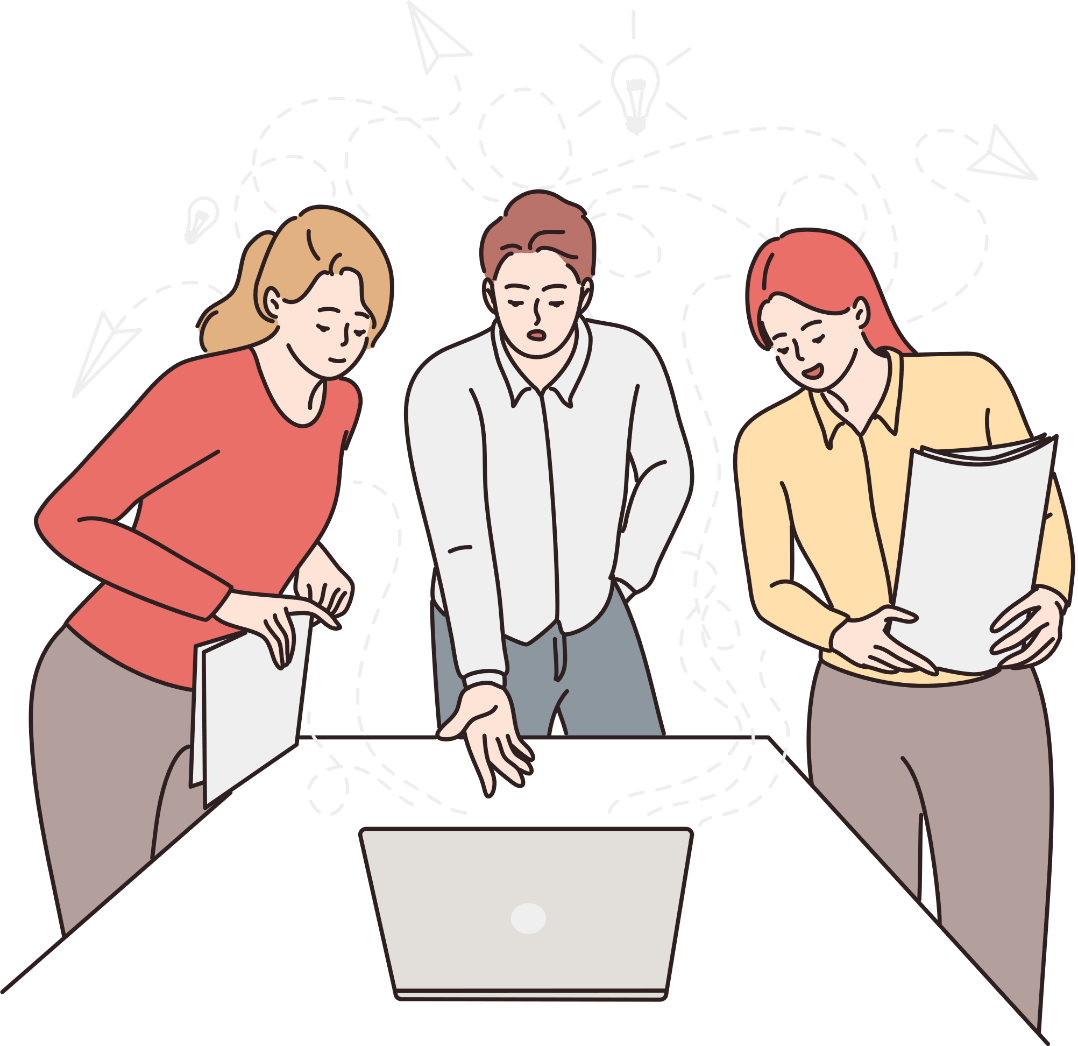 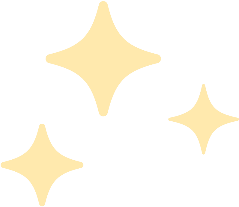 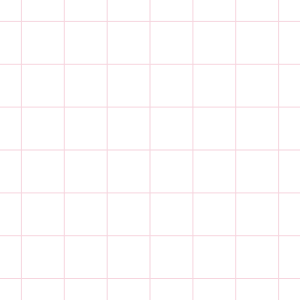 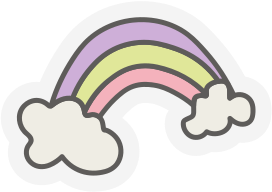 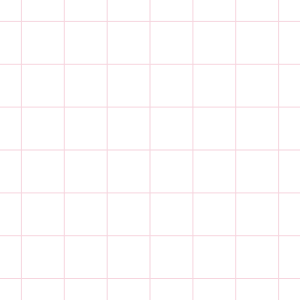 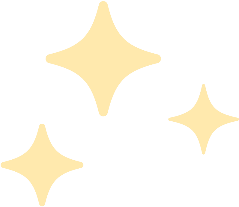 ĐỌC NỘI DUNG GHI NHỚ
Khi phát biểu một nhiệm vụ cần nêu những gì đã cho trước, cần làm gì hay cần tạo ra sản phẩm như thế nào.
Nên chia nhiệm vụ thành những việc nhỏ hơn.
Nếu chia nhỏ nhiệm vụ một cách hợp lí sẽ dễ thực hiện, dễ phân công và có thể dùng máy tính để trợ giúp thực hiện.
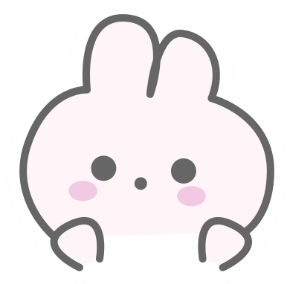 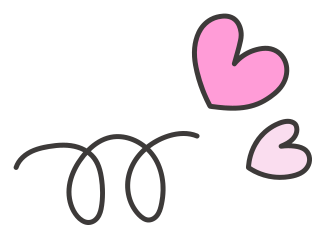 HƯỚNG DẪN VỀ NHÀ
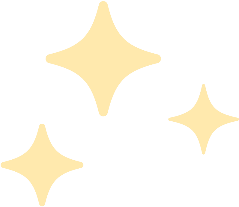 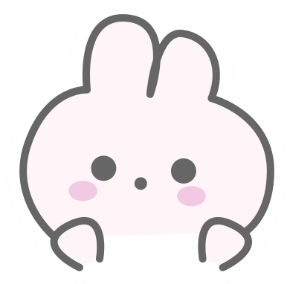 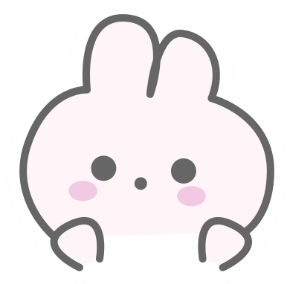 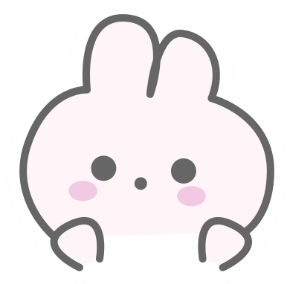 * Soạn Bài 2: Thực hành: Nhiệm vụ và sản phẩm
* Ôn tập lại nội dung bài học ngày hôm nay
* Hoàn thành các bài tập về nhà được giao
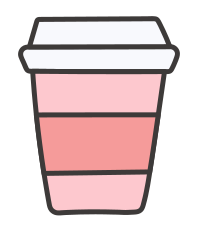 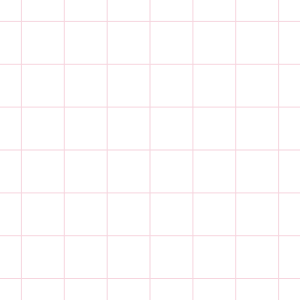 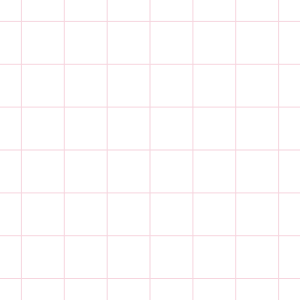 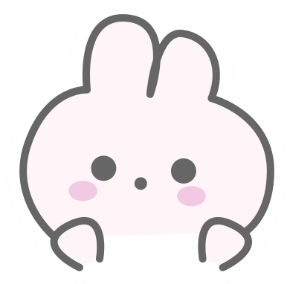 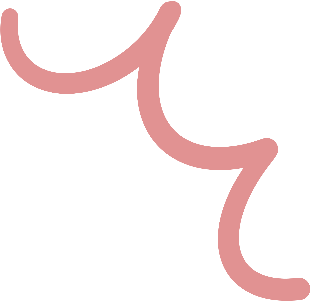 CẢM ƠN CÁC EM ĐÃ CHÚ Ý 
LẮNG NGHE BÀI GIẢNG!
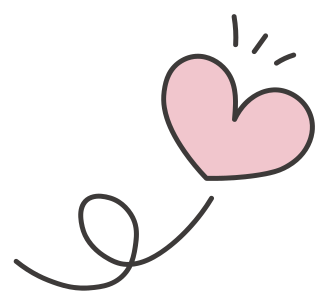 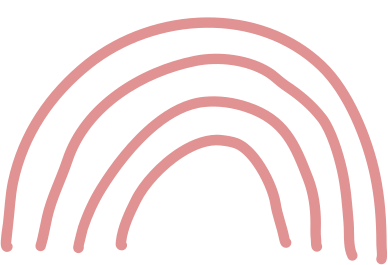